US High Gradient Research Collaboration Meeting
Norbert Holtkamp
Feb 9, 2011
Our Lab Agenda—Where we are going
Mission
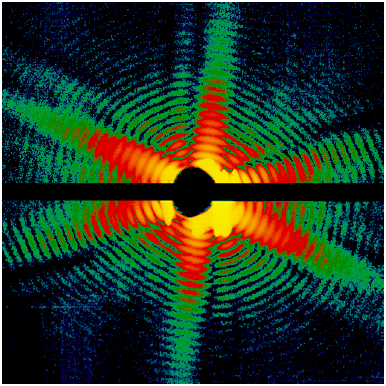 Grow into the premier Photon Science Laboratory

Maintain our position as the premier [electron] accelerator laboratory

Build targeted programs in particle physics, particle astrophysics & cosmology
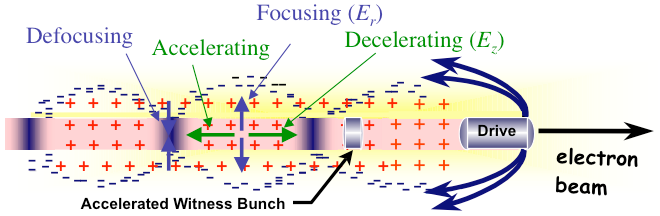 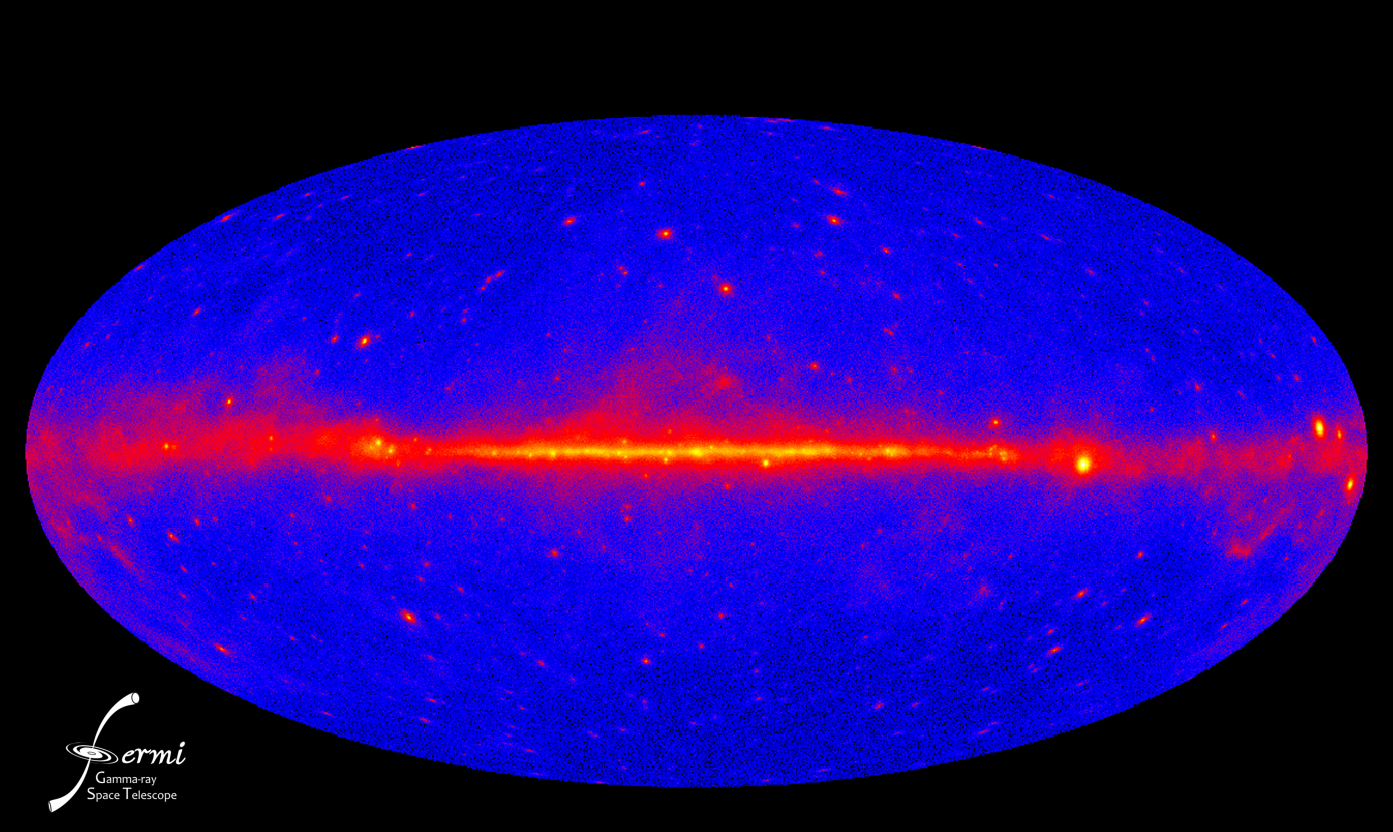 Build Internationally Leading Photon Science Facilities
Projected LCLS user  growth
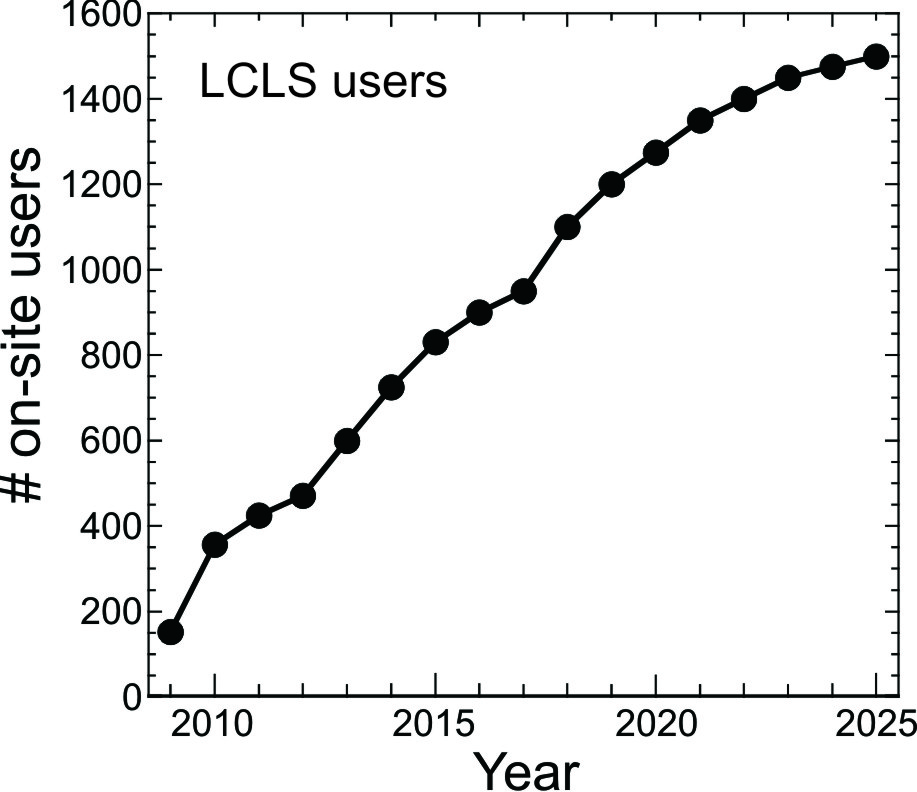 Keep LCLS competitive through 2025
Current operations outstanding
Do R&D that changes the landscape
Vision for LCLS-2025
Operate LCLS-II
Think about LCLS III
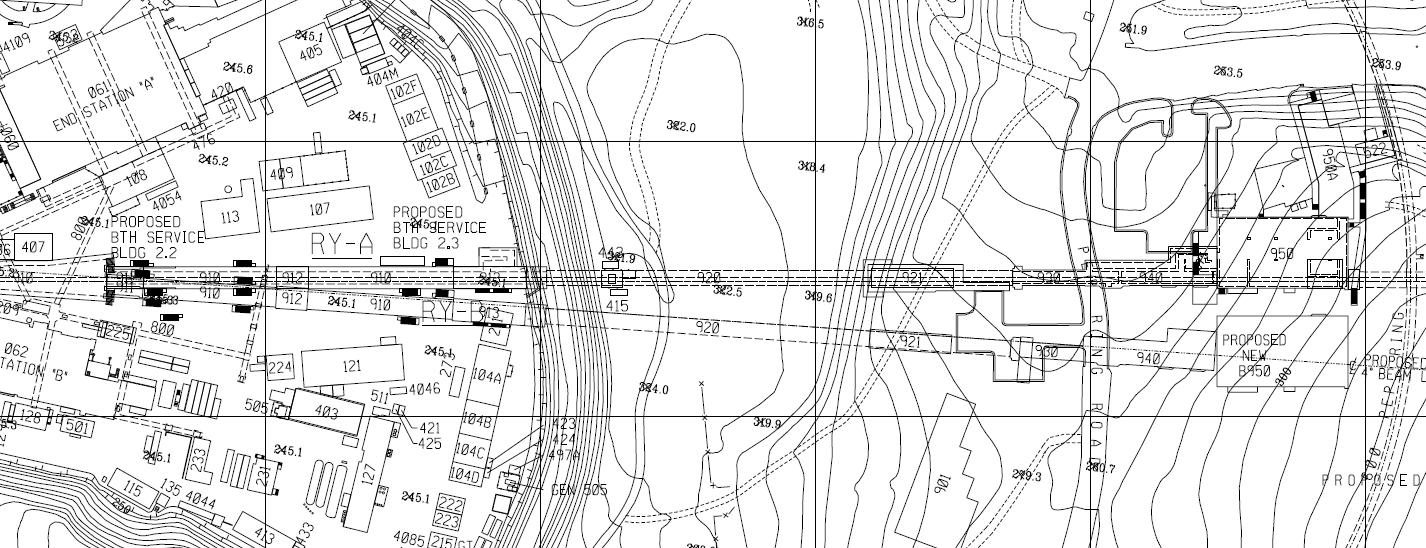 LCLS II
complete
FEH
Hall
NEH
Hall
present LCLS
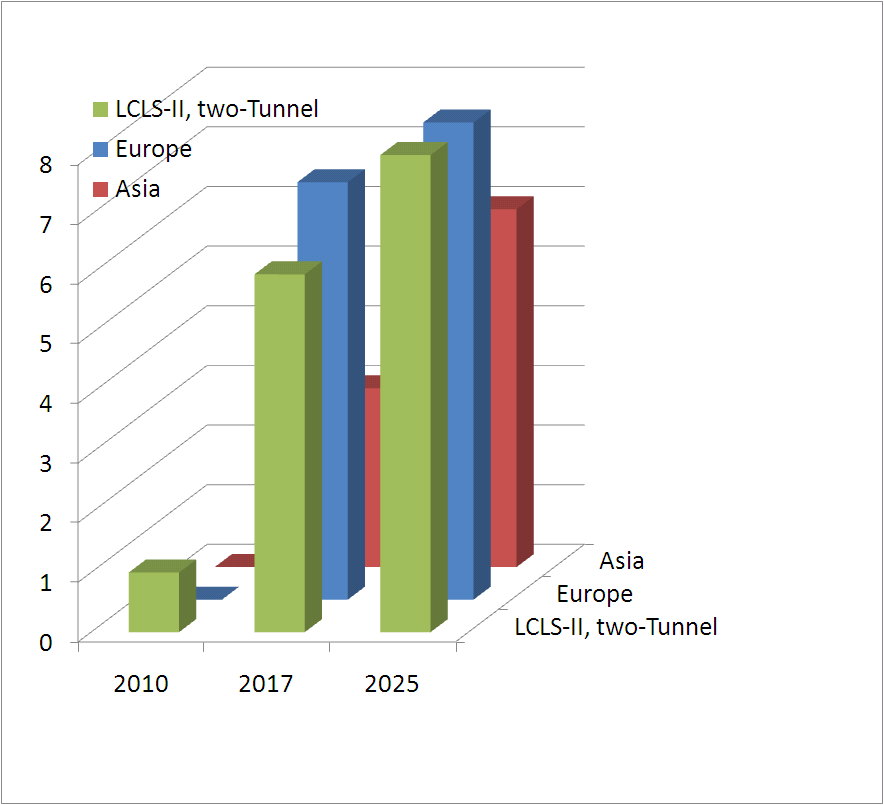 LCLS I
complete
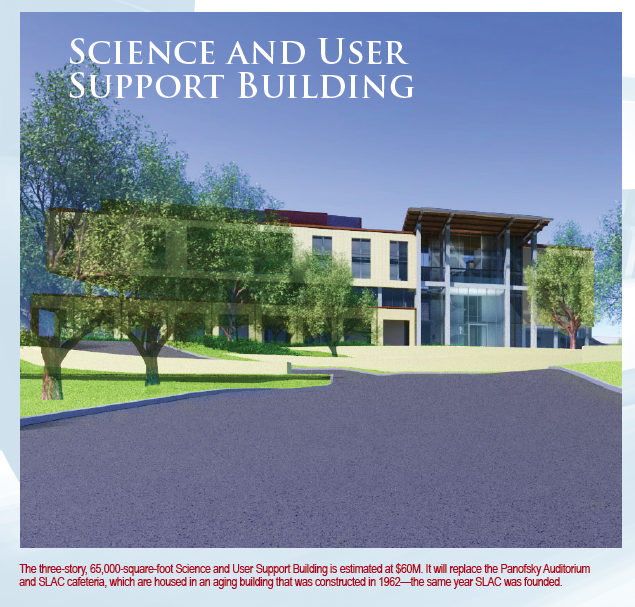 Number of hard x-ray stations
10x
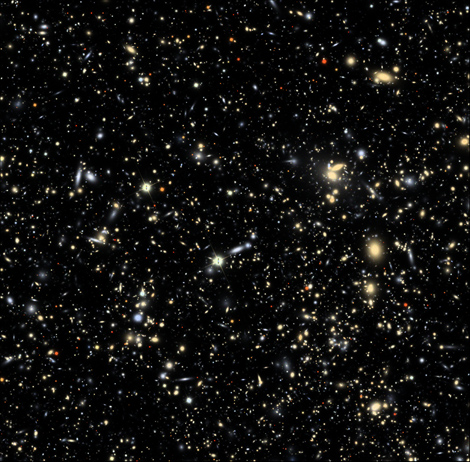 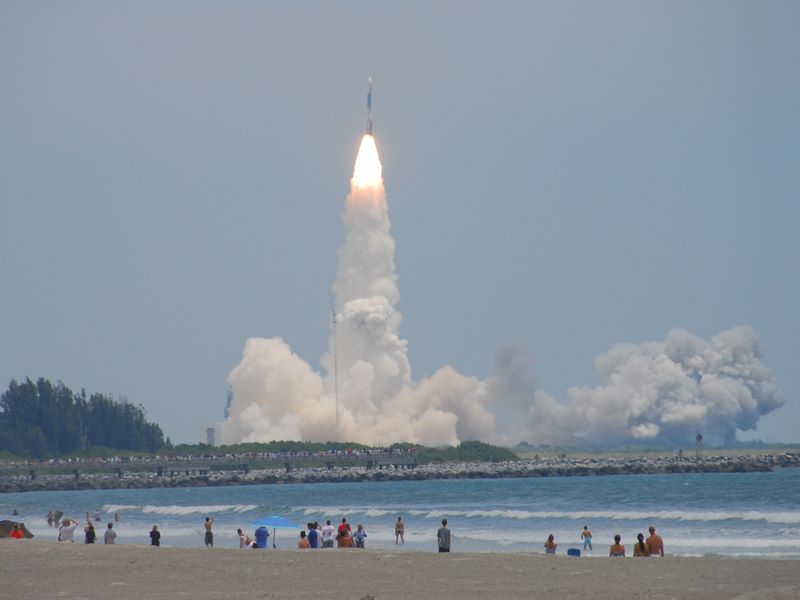 Build targeted Programs in Particle Physics and Astrophysics
Fermi Gamma Ray Space Telescope in orbit
Large Synoptic Survey Telescope—first light 2018
KIPAC—Joint campus/SLAC institute
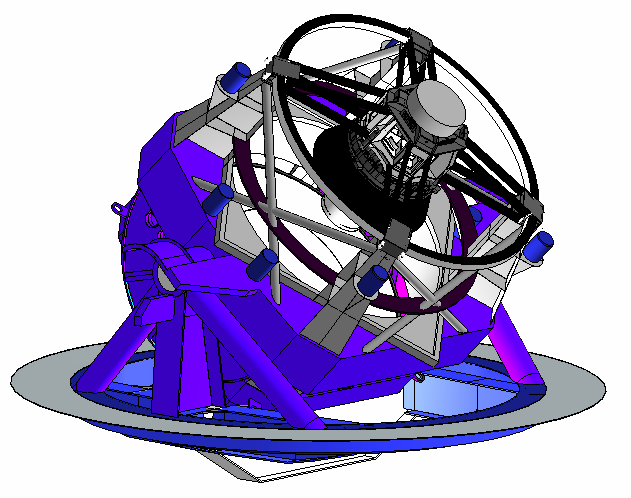 Maintain our status as the premier electron accelerator laboratory
Innovative technologies for accelerators
NC high gradient acceleration 
Dielectric 
Plasma 
NC accelerator for DOE (and worldwide)
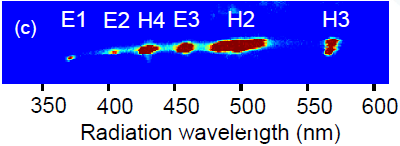 ECHO 4
Novel approach for high brightness beams
Beam generation
Beam/ -manipulation 
Laser-Beam manipulation/diagnostics
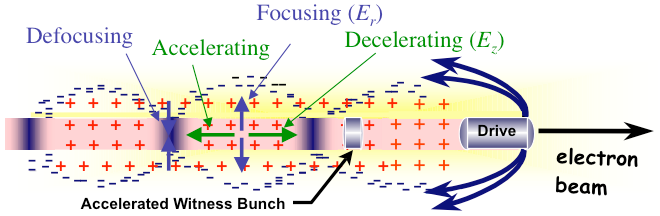 FACET
The Laboratory Mission-The Accelerator Role